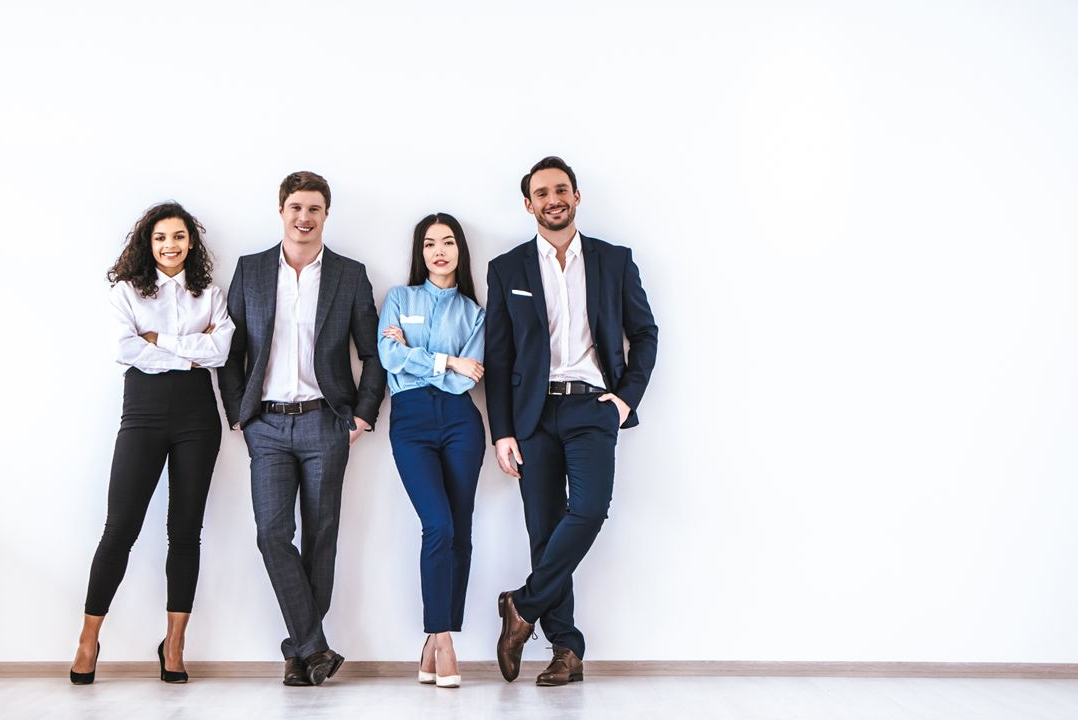 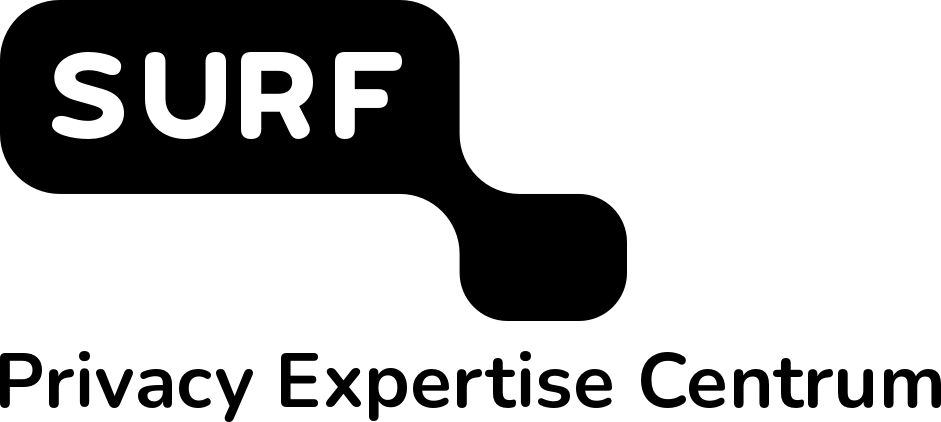 Light
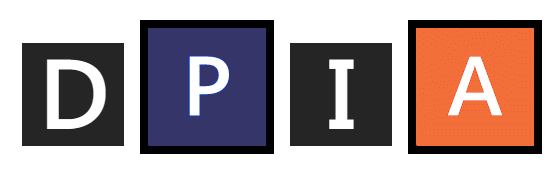 SamenvattingData Protection Impact Assessment
titel
ondertitel
Over deze risicoanalyse
2
1
3
4
5
Deze DPIA gaat over[variabele]
Een DPIA bestaat uit het doorlichten van de verwerking om inzichtelijk te maken of de verwerking rechtmatig is, welke risico’s ermee gepaard gaan en hoe je die kunt verkleinen.
Deze DPIA gaat over [variabele]. Het doel is [variabele]. 
De BIV-codering voor [variabele] scoort [variabele]. De betrokken persoonsgegevens vallen in een [variabele]. risicoklasse, namelijk label [variabele]. Het gaat echter om veel betrokkenen. Een DPIA(-light?) is daarom vereist. 
Het verwerken van persoonsgegevens vindt plaats via [variabele].
Doel[variabele]
In opdracht van[variabele]
ReferentiesVerwerkingnummer: [variabele] | Ticketnummer: [variabele]
AanspreekpuntDeze DPIA is uitgevoerd door [variabele] en is voorzien van een advies door [variabele] (FG). Datum: [variabele]
Samenvatting risico’s en maatregelen
1
1
2
2
3
3
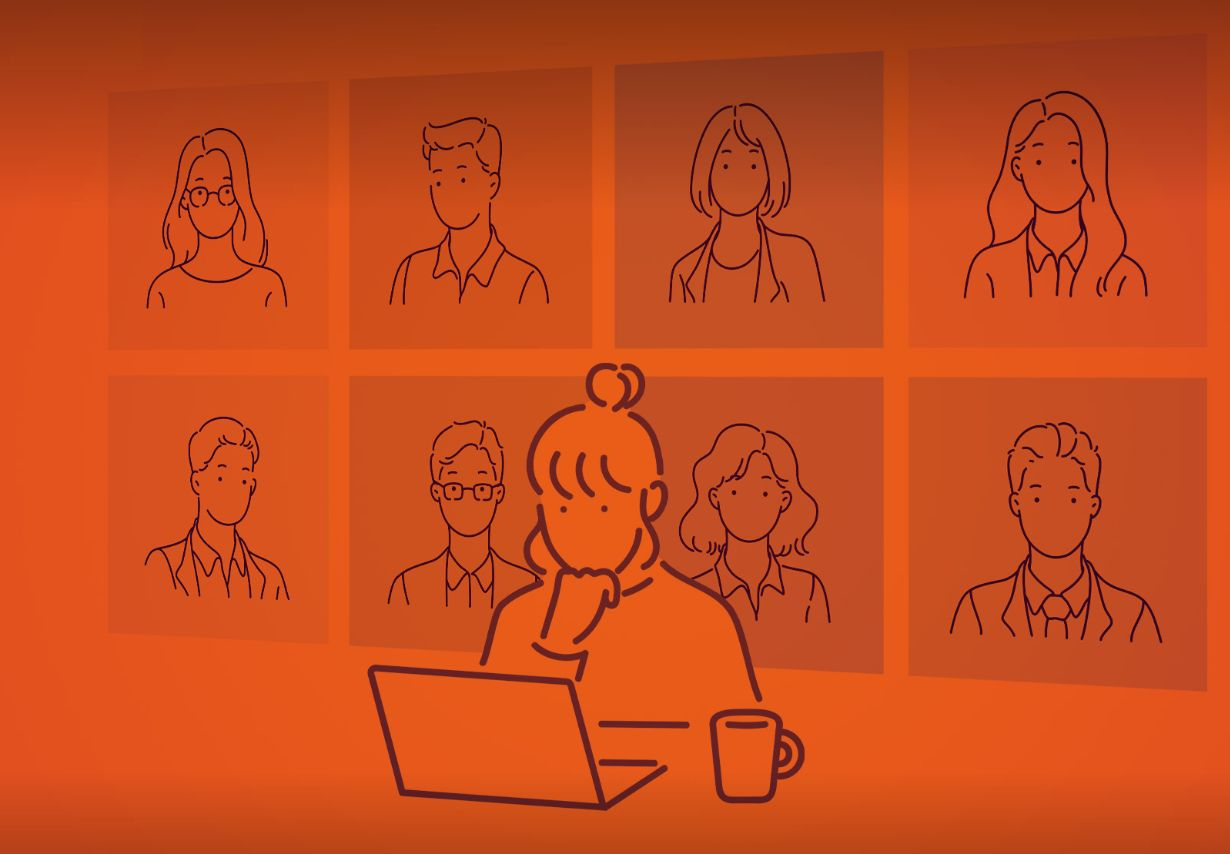 Samenvatting
Het proces waarbinnen de persoonsgegevens worden verwerkt, …
Risicoklasse is 
Conclusie is (rechtmatig, … implementatie mogelijk als …)
De mitigerende veiligheidsmaatregelen, waarborgen en mechanismen garanderen Het de informatiebeveiliging voldoende (of: er moeten aanvullende mitigerende maatregelen worden genomen om de informatiebeveiliging en privacy voldoende te borgen.)
Maatregelen
Risico’s
onderwerp – toelichting risico
kern van de maatregel- toelichting maatregel
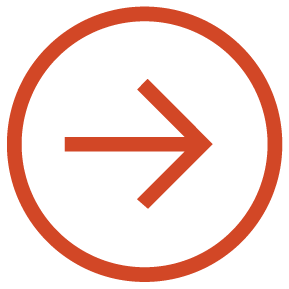 onderwerp – toelichting risico
kern van de maatregel- toelichting maatregel
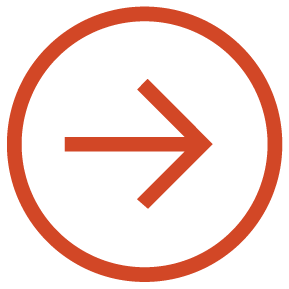 onderwerp – toelichting risico
kern van de maatregel- toelichting maatregel
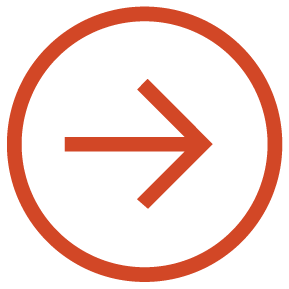 
Inventarisatie verwerking persoonsgegevens

Rechtmatigheid
kies:❌ 
Framework Privacy by Design
1
2
3
4
5
6
7
8

Rechten gefaciliteerd – Dit is in orde. Betrokkenen kunnen hun rechten uitoefenen en kunnen weten dat de ICT-voorzieningen worden gemonitord.
Anonimiseren – Anonimiseren is ongewenst; dreiging moet te achterhalen zijn tot de bron.

Toegangsmanagement – De toegang is
Dataminimalisatie – Er is sprake van dataminimalisatie? Er worden niet meer gegevens verzamel dan nodig is; de set is beperkt.

❌
Pseudonimiseren – Toelichting
Bewaren en vernietigen – In orde. Toelichting …


Veilige verwerking (en beheer) – Privacy by Design is toegepast.
Encryptie – Encryptie wordt toegepast tijdens transport en tijdens opslag/in ruste. Men volgt Secure Software Design van OWASP.

